Modelli sperimentali di cellule animali
2.Il laboratorio di colture cellulari

Prof. Adriano Angelucci
adriano.angelucci@univaq.it

LTCMA – Marzo 2021
Il laboratorio di colture cellulari
Ambiente isolato e autosufficiente
Strumentazione necessaria per la manipolazione
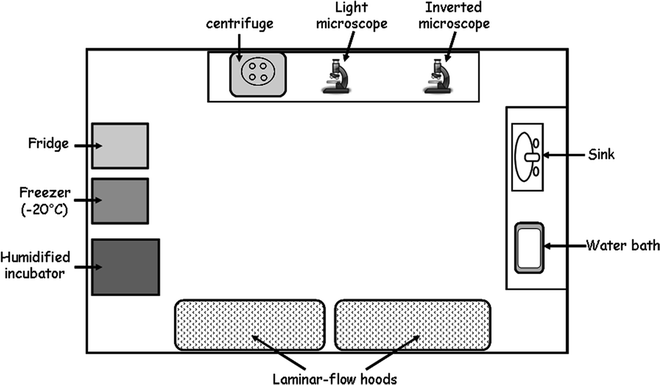 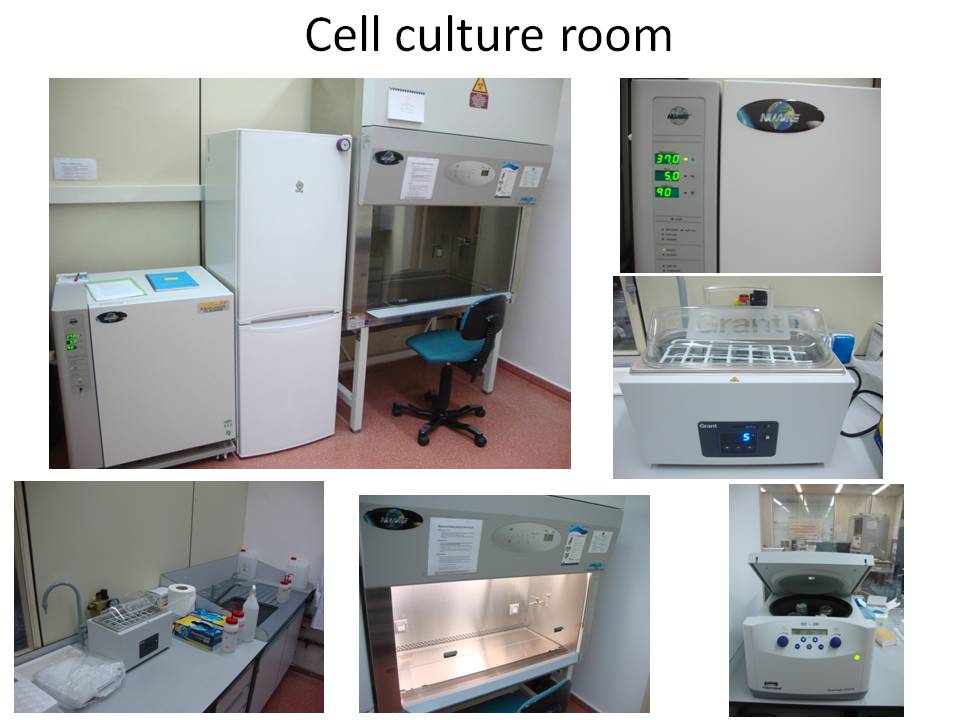 Cappe chimiche/biologiche
Dispositivo che offre un ambiente circoscritto per la manipolazione di un campione biologico

Si distinguono in base al livello di contenimento chimico/biologico in tre classi

Protezione chimica dell’operatore (classe I)

Protezione microbiologica dell’operatore e del campione (II e III)

Possono essere descritti in base alle caratteristiche di filtraggio e di circolazione dell’aria
Filtri HEPA
High Efficiency 
Particulate Air 
filter
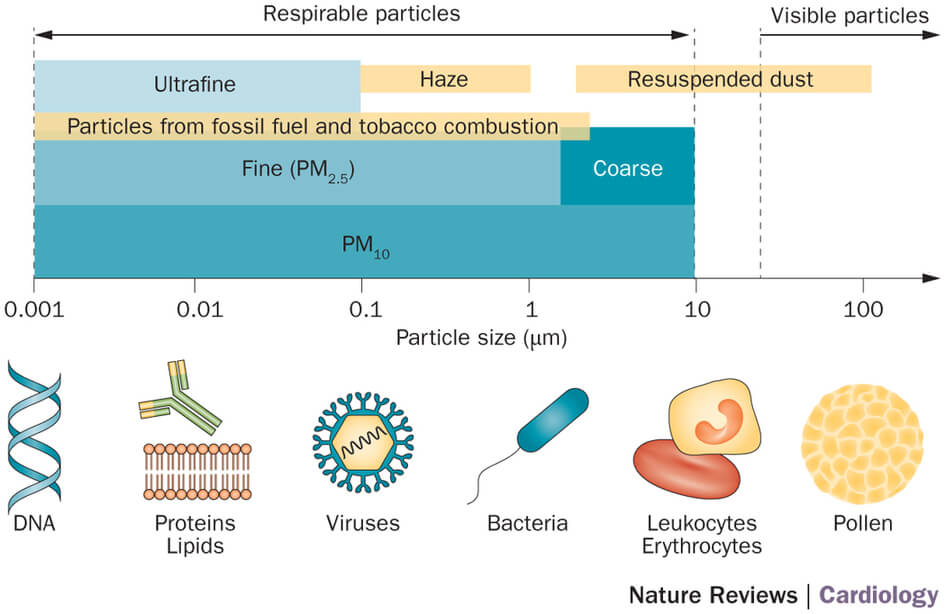 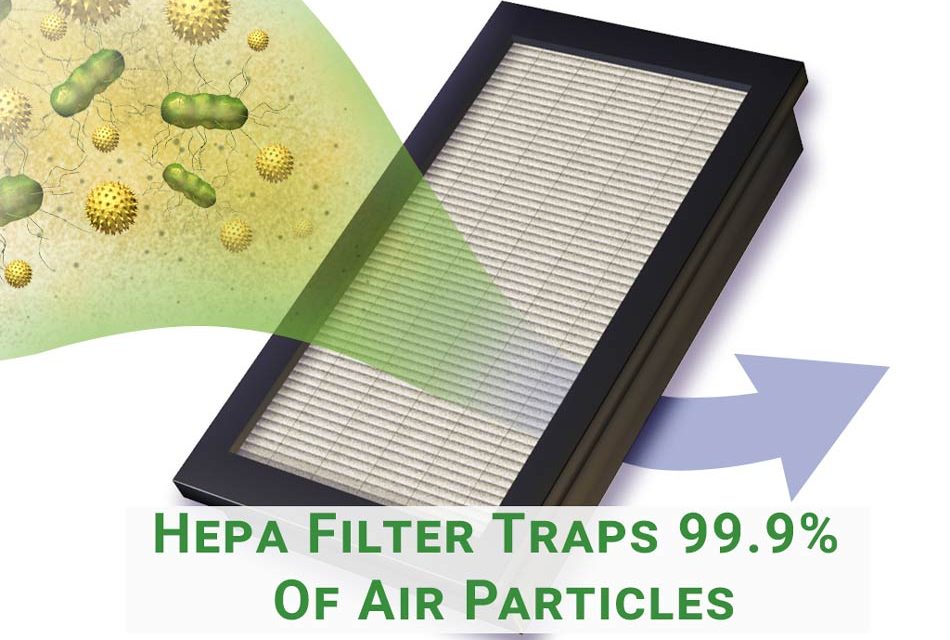 0.2 micron
Cappa classe I
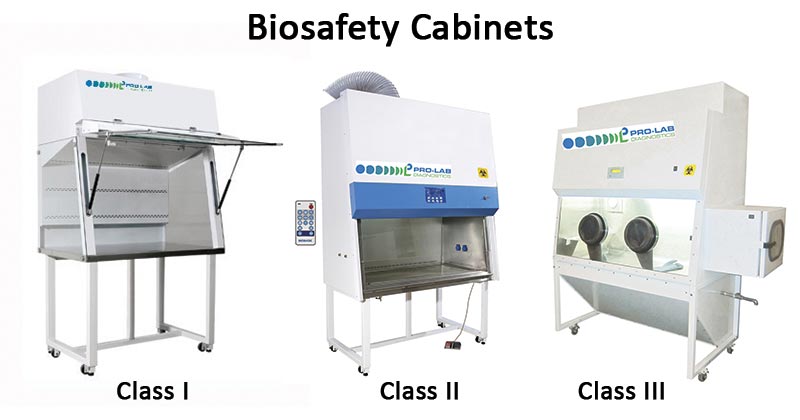 Schema dei flussi d’aria forzata
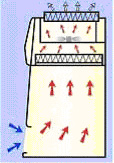 Cappa classe II
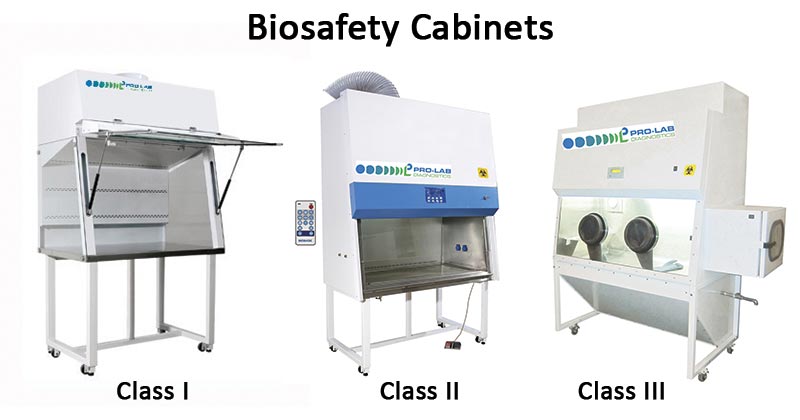 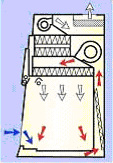 Cappa classe III
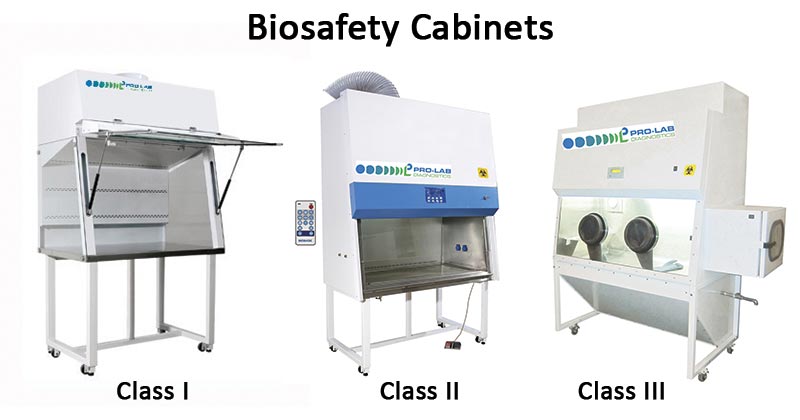 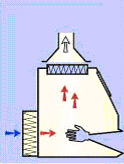 Schema dei flussi d’aria forzata
Cappe biologiche di classe II
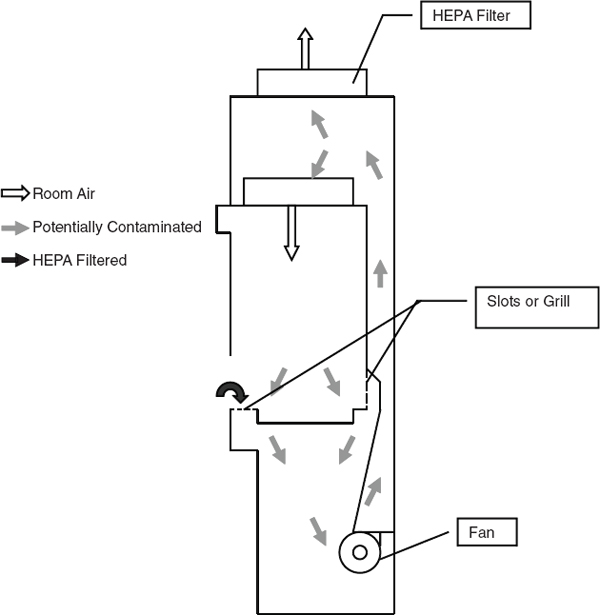 Cappa a flusso verticale
Protezione microbiologica per le colture
Protezione medio/bassa per l’operatore
Filtri HEPA in entrata e in uscita
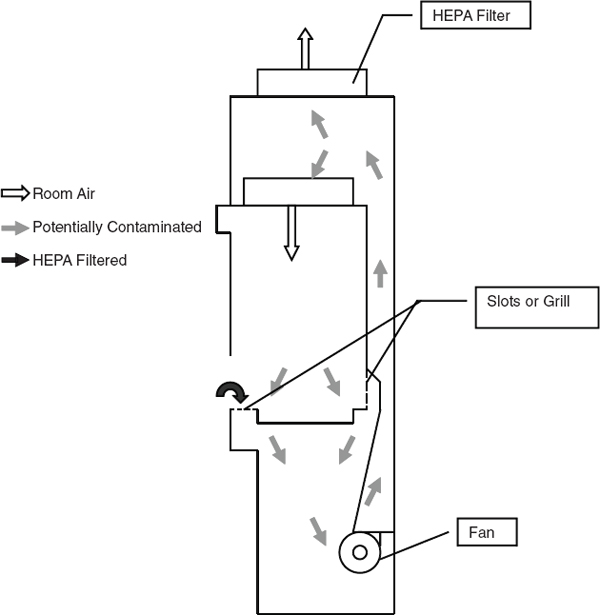 Aria filtrata HEPA
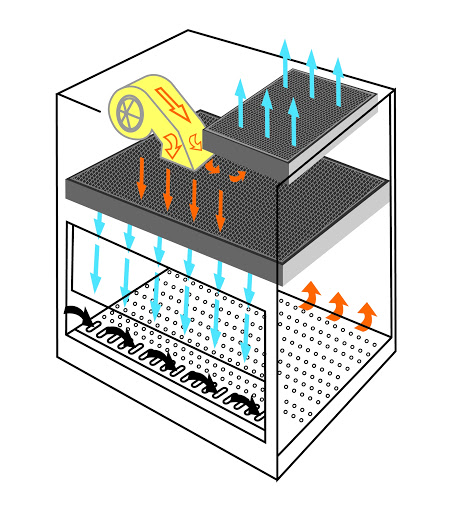 Potenzialmente contaminata
Aria stanza
Griglia anticontaminazione
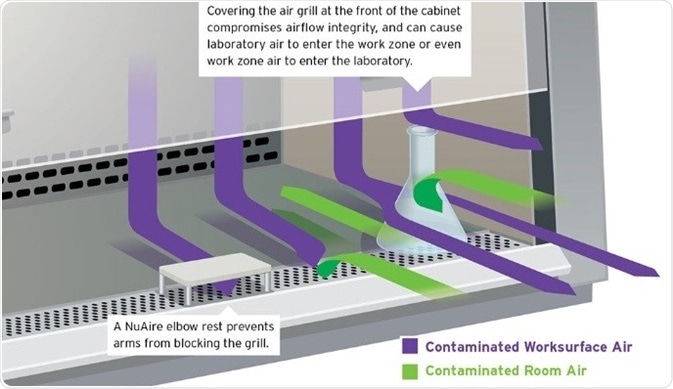 Zona utile di manipolazione
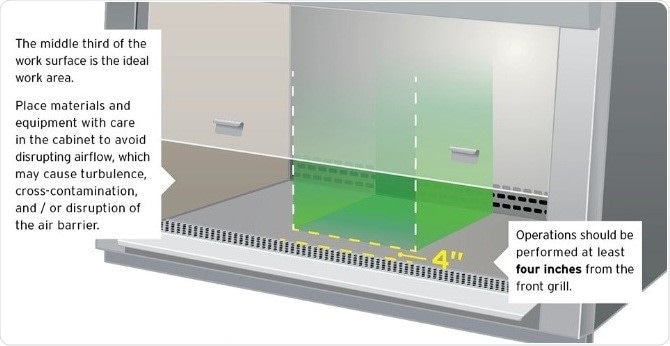 Disposizione del materiale
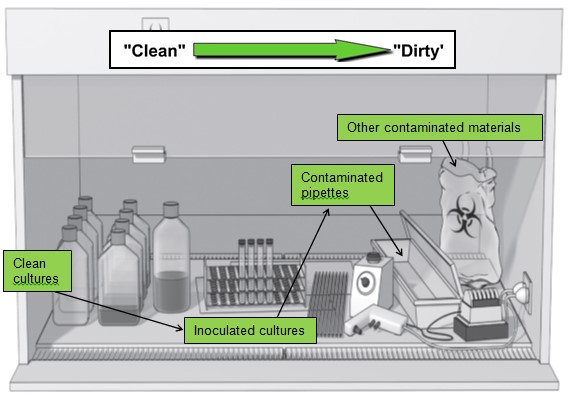 NB: limitare gli oggetti presenti nella cappa
 cercare di non ostruire i fori sul piano di lavoro
Centrifuga
Separare le cellule dal liquido

300 g x 5 minuti è l’accelerazione per sedimentare le cellule senza danneggiarle

Raccomandazioni:
Localizzazione 
Bilanciamento
Aereosol
Rottura delle provette
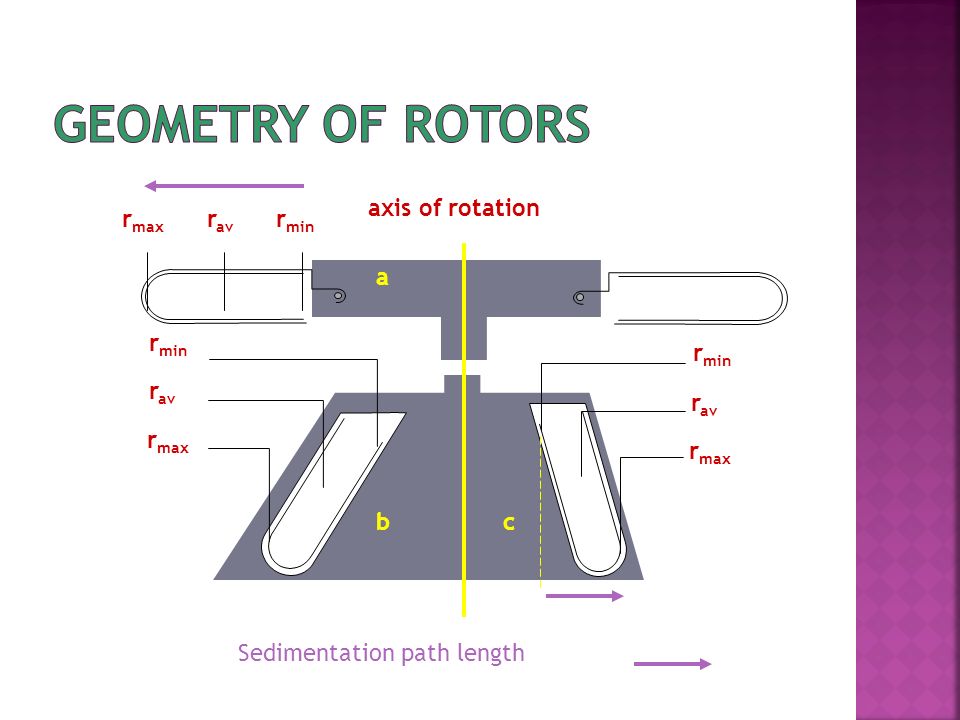 Centrifuga
Nomogramma e formula di conversione
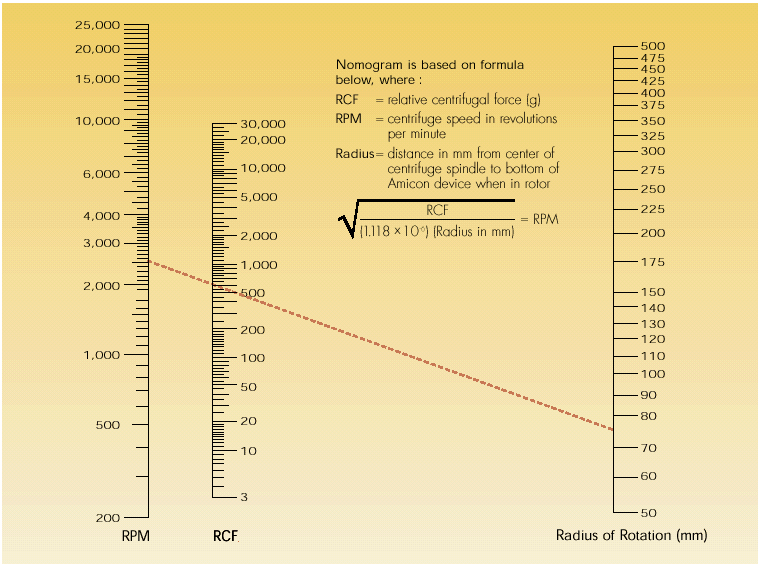 Centrifuga
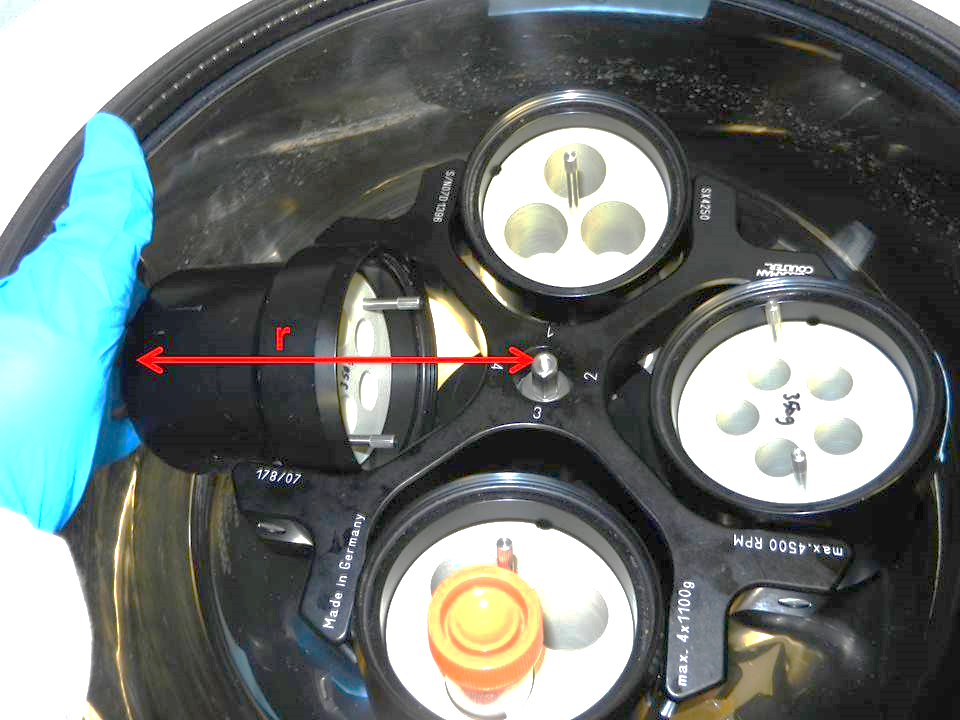 Formula di conversione



Forza g (RCF) = (rpm)2 × 1.118 × 10-5 × r (cm)

Se r=100 mm => RCF ~ (rpm)2 /1000
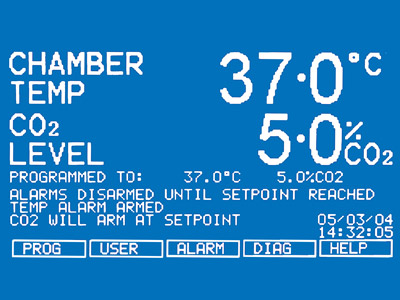 Incubatore
Mantiene le condizioni ambientali ottimali
Temperatura 37°C
Umidità (circa 98%)
pH 7,4 (CO2 sistema tampone bicarbonato)

Pulizia regolare

Controllo dei parametri

Acqua con disinfettante 
Solfato di rame
Antimicotici
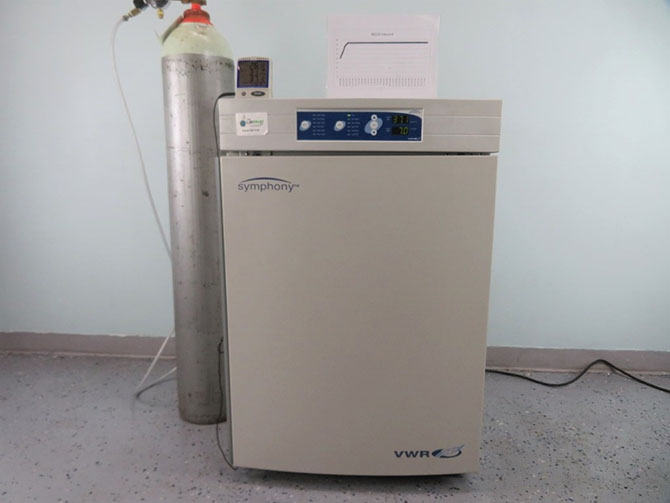 Sistemi tampone
Il mantenimento del pH è importante soprattutto nelle colture primarie
Il pH ottimale è funzione del tipo cellulare (compreso tra 7,0 e 7,7)
Tampone “fisiologico” CO2/CO32-/HCO3- in atmosfera al 5-10% CO2
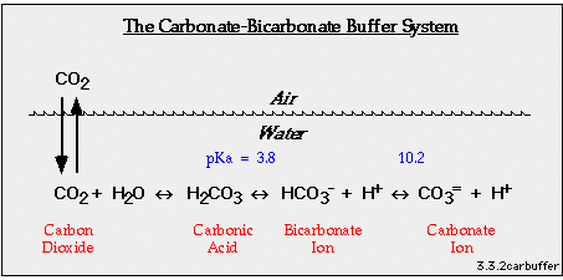 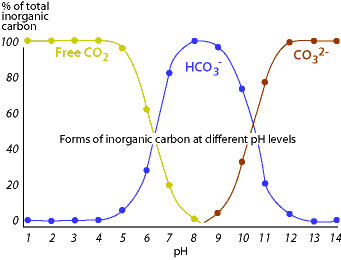 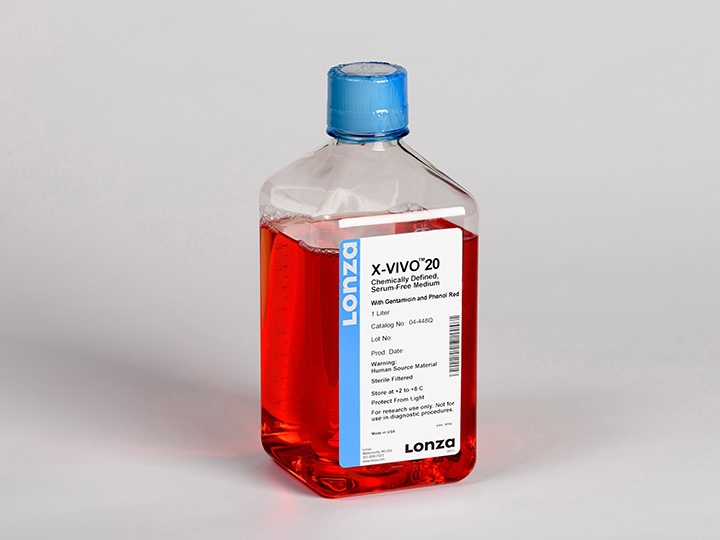 Sistemi tampone
Tampone HEPES (7,2-7,4) può essere tossico

Rosso fenolo come indicatore di pH 
Le cellule crescendo possono acidificare il terreno (giallo)
Anche contaminazioni batteriche acidificano il terreno
Terreno viola significa che la CO2 è troppo bassa o le cellule sono morte
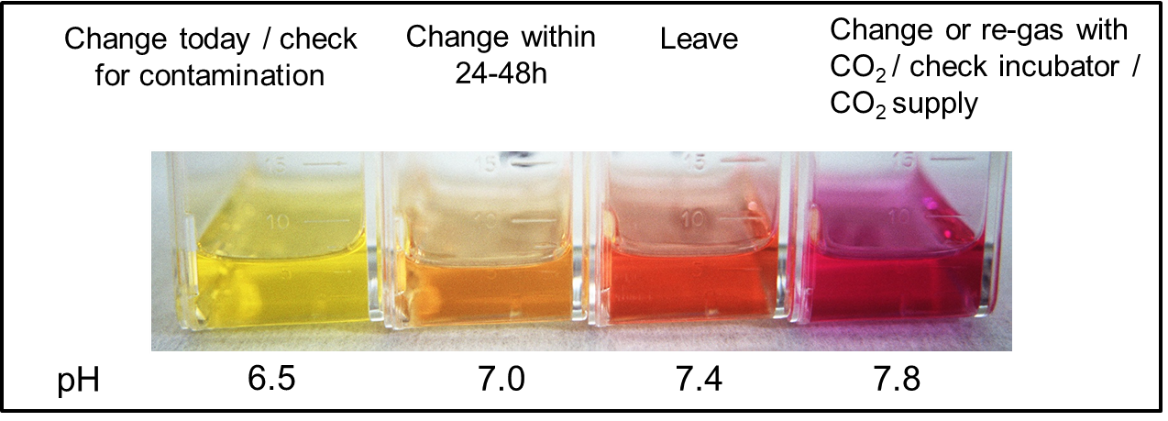 Microscopio a contrasto di fase
Permette di osservare cellule non colorate

Frederick Zernike Premio Nobel Fisica 1953

Limitazioni:
Alone che circonda le cellule
Bassa risoluzione (obiettivo 40x)
Permette l’osservazione solo di 
campioni sottili
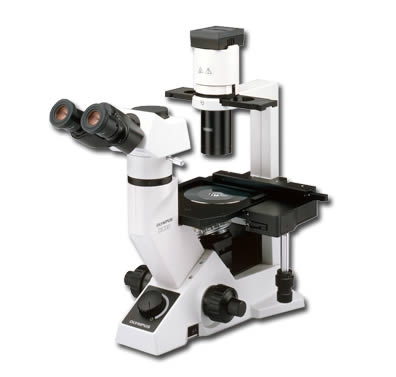 Funzionamento del contrasto di fase
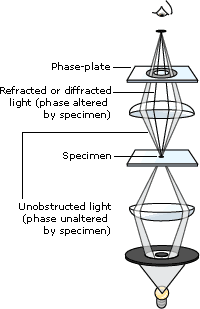 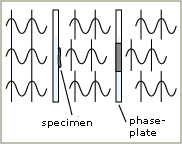 Lo spostamento di fase dell’onda luminosa (non visibile) viene modificato in spostamento di ampiezza dell’onda (visibile)
strumentazione
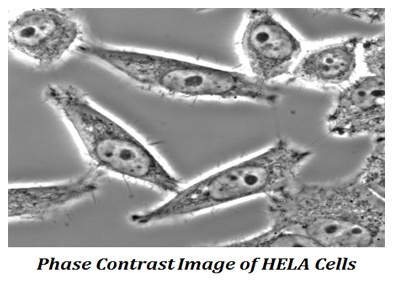 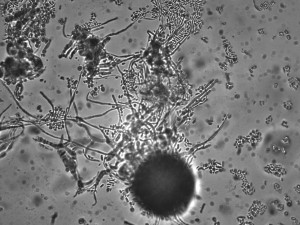 Contaminazione fungina
Contaminazione batterica
Presenza di cellule debolmente adese
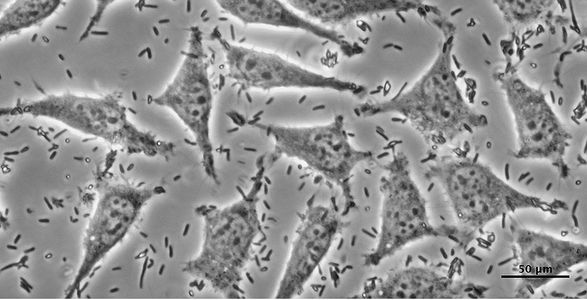 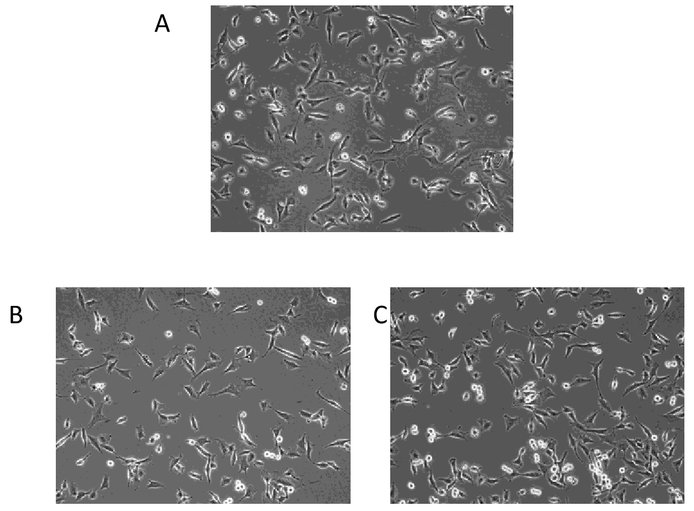